Fairfield Senior Center
Economic Policy in the 21st Century
April 2016
Mark LeClair, Fairfield University
Powerpoint Slides are on my webpage:
www.faculty.Fairfield.edu/mleclair
Look for link labeled “Fairfield Senior Center”
Must have powerpoint on computer to open slides
Summary of 6 Meetings
Week 1: Foundations of Macroeconomic Policy – From the Classics to Keynes to Friedman to Lucas and beyond
Week 2: How policy is supposed to work – Examples of activist policy
Week 3: Policy reformation?
Week 4: The Great Depression and the Great Recession
Week 5: The Great Recession and the “policy hangover” – What are we supposed to do now?
Week 6: When policy is no longer an option: The EU and the US
Reading Important Economic Data……………
Key Macroeconomic Concerns are growth (measured by Gross Domestic Product (GDP)), Unemployment and Inflation
Good Readable Source: Economic Report of the President (Council of Economic Advisors)
Currently….GDP is approximately $18 trillion dollars, and is growing at about 1% (a significant slowdown)
Unemployment is 5% and inflation is approximately 2%, as measured by the Consumer Price Index (CPI)
Some problems with these numbers
Unemployment rate only measured for those that are in the labor force
Labor Force Participation Rate has fallen since 2008/9 downturn
Effective unemployment rate probably nearer to 9%
GDP figures miss about 10% of the economy – unreported cash transactions, etc.
So, GDP probably closer to $19 Trillion
The Twin Macroeconomic Problems………………..
Unemployment and Inflation
From a short-term perspective, these are business cycle problems
Growth produces falling unemployment, but the potential for higher inflation
When GDP falls, inflation is (generally) no longer the issue, but unemployment rises
Get rid of the business cycle, and you get rid of most of the economic pain
Foundations of Economic Policy
The Classical View
Markets were self-correcting
Business cycles not an issue – Economies are largely agricultural – not subject to the industrial business cycles we are familiar with
Did understand the role of money, if only as a determinant of inflation
Finance Minister of Louis XIV (Colbert) wrote extensively about the role of money in determining inflation (early 18th century)
Major Revisions to Macroeconomic Theory had to wait until the Great Depression
Modern Macroeconomics dates to Keynes in 1936
Writing in the middle of the Great Depression
Argued that it was demand that determined output when the economy was week
Encouraged governments to borrow and spend (FDR’s WPA program)
Spending would work through a multiplier process to increase GDP and result in recovery
While little seemed to help prior to 1939, the mass spending on WW2 led to recovery
Critics of Keynes (Hayek) were deeply afraid that government programs would enslave the population and undermine markets
Results have been mixed…….
Bush Tax Cuts seemed to work very well
Fiscal stimulus of 2009 worked less well
Very complicated design – slow to hit the economy
Supposed to create in excess of 12 million jobs
Job market still very soft seven years after recession
Next major economic theory dates to the 1960s
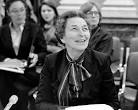 Development of Monetarism in 1950s provided an alternative view
“Monetary History of the U.S.” – Friedman and Schwartz (1963)
First demonstration of how Federal Reserve policy impacts economic activity
Money Supply increase produces growth in GDP, lower unemployment
But, may also lead eventually to inflation
Utilized simple relationship between supply of money and output: Ms * How many times each $ was spent = total spending
If the circulation of money (“velocity”) was fixed or relatively fixed, then a rise in Ms would increase spending
Most Famous Application of Pure Monetarism
Paul Volker’s use of a shrinking money supply to restrain inflation in 1981-2 (inflation had hit 15% in 1979)
Caused nasty recession
U.S. economy recovered, however, and grew rapidly without inflation through the 1980s
Currently, Federal Reserve is the only consistent source of policy
Use of fiscal stimulus rare
More Recent Advances in Economic Theory
Robert Lucas (University of Chicago)
Rational Expectations
Argued that once policy was anticipated, it would have no effect
A model that is applicable to the high-inflation period of the 1970s
Many models of the macro-economy now incorporate bits of rational expectations
In a Rational Expectations World, Policy Will not Work
Wage earners will demand higher salaries to offset the inflation they know is coming
Will counteract the effect of policy
Although applicable to the 1970s, the U.S. has not had this type of inflation since that time
Certainly Venezuela, with 800% inflation would be subject to Rational Expectation outcomes
Not Discussing (at present) Policy Options on the Micro level………………
Hot topics include:
Cap and Trade – What will be the U.S. response to the Paris Accord (COP21)?
Minimum Wage Laws – the push for $15/hr.
Funding of higher education – Feeling the Bern? Should higher education be free?
Health Care – Parts of ACA are unraveling (such as the 23 State cooperatives), and the law has to be revised.
How to do that?
End of Week One
Questions?
Week 2 – How policy is Supposed to Work
Policy, whether fiscal or monetary has a less than perfect track record
Economists spend a lot of time defending themselves
Relative ineffectiveness of 2009 stimulus has not helped
$831 billion stimulus that brought about a tepid recovery
Growth averaging 2% versus long-run average of 3-3.5%
The Policy Track Record – Start with the fiscal side
Examples of fiscal interventions prior to 2008/09
Kennedy Tax Cut
Reagan’s gasoline tax
2001 Bush Tax cuts
Immediately became clear that institutional constraints were a significant problem:
Takes time to:
Recognize that a recession is underway
Design a policy to address the recession and pass it
Implement its provisions
Referred to as:
Recognition, Policy and Implementation lags
A serious problem for fiscal policy
Kennedy Tax Cut
Recession was in 1960-61
Relatively Mild
Kennedy raised the idea of a tax cut to stimulate output – but not until after the recession had ended
Actual tax cut was passed in 1964
Probably good policy, but not anti-recession policy
Policy suffered from a significant POLICY lag
Reagan’s Gasoline Tax
Response to 1982 Federal Reserve-caused recession
Federal gasoline tax went from 4₵ to 9₵
Idea was to collect all those extra nickels and then spend the money on infrastructure.
Reagan was reportedly completely opposed to this, but agreed to it in response to pressure from congressional leaders
Problem
The Gas Tax increase is contractionary
Like any other tax increase
It took considerable time for the nickels to be collected and used to repair roads and bridges
The policy actually did the opposite of what was intended (represents a long, long implementation lag)
When the money was finally spent, the economy was already in recovery
2001 Bush Tax Cut
Story about Dick Cheney and a drop in freight car loadings
First indication something was amiss
New approach: Tax refund directly from government
$300 for individuals, $600 for families
Most Americans spent money before it even arrived
Recession disappeared (not even evident in the data)
Policy lag zero, implementation lag a few months
Could be the preeminent use of fiscal policy
Monetary Policy
Best example already noted….Volker’s use contractionary policy in 1981-2
Since that time, consistency has been the focus
Keeping interest rates reasonable, inflation under control
Fed much more focused on inflation than on unemployment
“inflationary bias”
The “Lag” Problem is Different with Monetary Policy
The Fed can move much faster than Congress
The Federal Open Market Committee could meet at 9:00 on Monday – Make a decision on policy – at 9:15 order the Federal Reserve Bank of NY to implement the policy
The Problem is that money is not a consumable good
AS the money supply goes up, it must affect spending, and that may take longer
Fiscal Policy: 		G↑ -> GDP↑ since G is PART of GDP
Monetary Policy:	Ms↑->Interest Rates↓->Investment↑
	May Take Longer
Aside……
Many have advocated for a return to the Gold Standard
Problem: $11 billion in gold owned by the government (at $42/oz.)
Equals about $330 billion at today’s price of gold
Still just a fraction of what would be needed
And, monetary policy then useless – size of money supply a direct result of how much gold held by treasury
Subject to whims of world gold market
2009 Fiscal Stimulus in a class by itself
Total increase in spending was $831 Billion
Math: $831 billion * 1.56 (multiplier used by Romer)
= $1.5 trillion
If each job “costs” $100,000 (salary and benefits) = 15 million jobs
Obviously did not happen, or unemployment rate would have dropped much more dramatically
Spend change was approximately $550 billion
Extensions of unemployment benefits, expansion of food stamp program
Additional Items
Increased Social Security payments
Health insurance subsidies for unemployed
Infrastructure spending only about $50 billion in bill
Kind of a contradiction of what was advertised
$50 billion for green energy
About $275 billion in tax changes
Very, very complicated bill
Tax cuts very rapid, rest of spending very slow
Unemployment benefit spent over 99 months
Impact muted
AND, a strong incentive not to hunt for work
Probably prolonged the difficulty with high unemployment
Much of spending became permanent
Resulted in unimaginable federal deficits
Quarterly deficits
Accumulated Debt
Problems
Debt is now approaching 100% of GDP – considered a danger point
The economic “policy bag” is empty – interest rates are near zero and the government cannot afford to borrow anymore.
Debt is costing the U.S. $350 billion per year (although some is paid to the Federal Reserve)
These dollars could have bought REAL services
And, unlike in the past, a good proportion of debt is held overseas (34%) – payments go overseas
Solutions are all bad
No real effort to reduce deficits
Could inflate the economy
If we double wages and prices (GDP becomes $36 trillion)
Then debt would be only ½ of GDP
Obviously this would damage economy irreparably
Automatic Stabilizers on the Fiscal Side
Instead of congress passing a bill to address an impending recession….
Government spending would rise automatically
Even before anyone is sure we are in a downturn
Several parts of federal/state government already work this way
Most obvious, unemployment benefits
As recession sets in, more people apply, spending goes up
Was Stimulus a Failure?
Did not achieve intended growth rate or intended increase in job growth
Can only guess what would have happened if stimulus not undertaken (or smaller)
Main problem is that public is less likely to favorably view measures like this in the future.
Microeconomic Policy Issue – Minimum wage
Questions